May 2023
S1G+ UL MU-MIMO
Date: 2023-05-10
Authors:
Slide 1
Dave Halasz, Morse Micro
May 2023
Abstract
Follow up submission to 11-22/1831, which is about updating Sub 1 GHz with functionality already in the IEEE 802.11 specification.

Three functionalities identified were, 
1024 QAM 
Uplink Multi User MIMO 
Preamble Puncturing

This submission reviews UL MU-MIMO changes from High Efficiency(.11ax) to Sub 1 GHz(.11ah)
Slide 2
Dave Halasz, Morse Micro
May 2023
Faster Use Case
Camera & Video Use Case
IEEE 802.11ah useful for low power cameras and video.
UL MU-MIMO will enable greater number of concurrent camera streams.
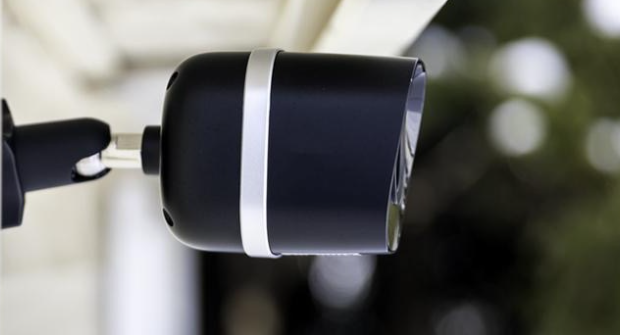 Slide 3
Dave Halasz, Morse Micro
May 2023
Changes Identified
S1G-TB-PPDU format will be new
Sounding changes from High Efficiency
Trigger frames from High Efficiency
Broadcast TWT for scheduling DL/UL MU-MIMO
High Efficiency MAC to enable the above
Other : PICS & MIB
Slide 4
Dave Halasz, Morse Micro
May 2023
S1G TB PPDU
Will need to introduce S1G TB PPDU, analogous to the HE TB PPDU
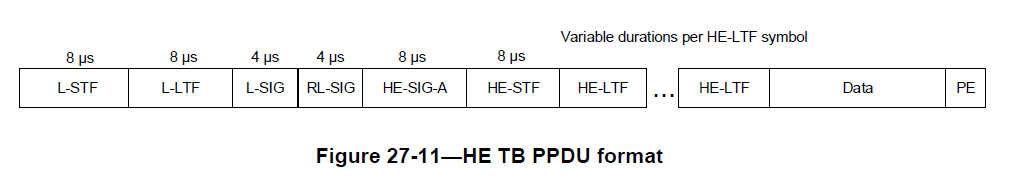 Slide 5
Dave Halasz, Morse Micro
May 2023
Sounding changes from High Efficiency
More efficient sounding
Trigger MAC/Control frame (11ax)
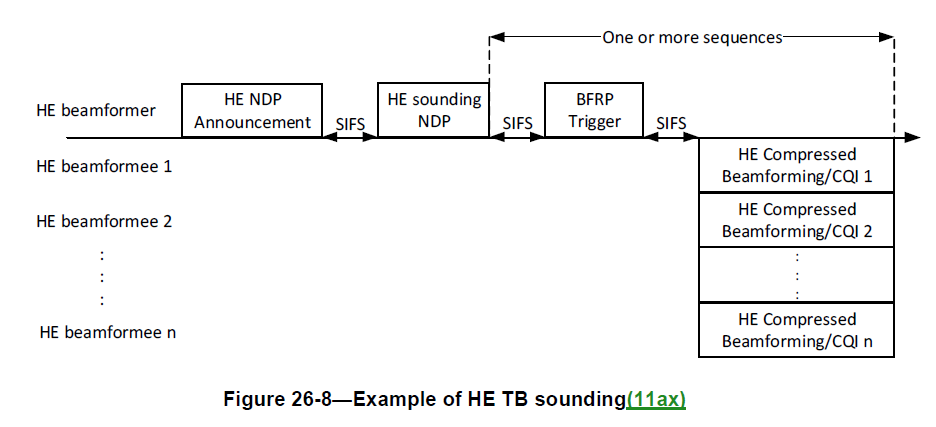 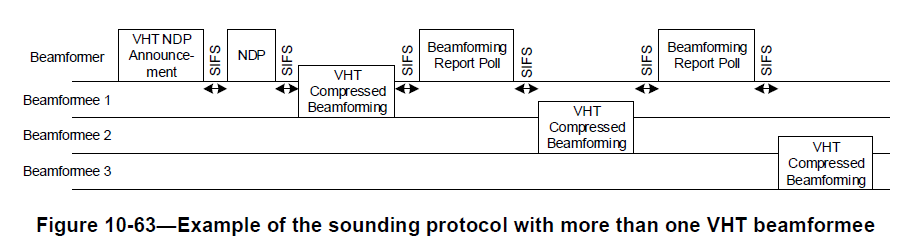 Slide 6
Dave Halasz, Morse Micro
May 2023
Trigger frames from High Efficiency
Allocates resources for and solicits one or more HE TB PPDU transmissions
Basic Trigger	- For data
BFRP Trigger	- For HE trigger based sounding
MU-BAR		- Multi User Block Ack Request
MU-RTS		- For protection of data
BSRP		- Buffer Status Report
Assists AP in allocating UL MU resources
GCR MU-BAR	- Groupcast w/retries BAR
BQRP		- Bandwidth Query Report
Assists AP in allocating UL MU resources
NFRP		- NDP Feedback Report
Slide 7
Dave Halasz, Morse Micro
May 2023
Broadcast TWT for scheduling DL/UL MU-MIMO
High Efficiency brought in Broadcast TWT to have different clients have their traffic scheduled at the same time.

S1G to follow additional rules in 26.8 (TWT operation) which includes Broadcast TWT.
Slide 8
Dave Halasz, Morse Micro
May 2023
High Efficiency MAC to enable the above
Go through the HE MAC for sections. 
Not bringing in OFDMA.
Will also look to simplify.

Examples of sections will be bringing in,
26.7 HE sounding protocol
26.8 TWT operation
etc
Slide 9
Dave Halasz, Morse Micro
May 2023
References
Slide 10
Dave Halasz, Morse Micro